Private Security  v 3.0 Supplement PowerPoint
Not approved as substitution for Board approved curriculum.

May be used in conjunction with required Board approved
Unarmed Professional Training and Refresher Course
Introduction
Law
Current Trends
Active Threat/Active Shooter
Bomb Threats
Weapons of Mass Destruction (WMD)
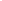 Law – Private Security Regulations
Reporting requirements
Change of Address
Charged with a Crime
Law – Civil Law
Specific Torts
Negligence
Assault and Battery
False Imprisonment and False Arrest
Conversion (Theft)
Intentional Infliction of Emotional Distress
Fraud
Trespass
Defamation
Damages
[Speaker Notes: Specific Torts. 
A "tort" is a private wrong or injury, other than breach of contract, for which the court will provide a remedy in the form of a legal action to recover "damages" (compensation for the loss, as discussed below). Every tort claim has three essential elements: 
1. One party has a legal duty to another (often the duty to exercise due care) 
2. The party breaches that legal duty 
3. The other party (or their property) is injured or damaged as a direct result 

Simply stated, if you commit a tort ("tortious act") you can be sued for damages by the injured party. If you commit a crime, you can be charged and prosecuted by a government body and penalized. Some acts, such as trespass and assault, may be both torts and crimes.]
CIVIL LAW
TORT of 

Negligence
Assault and Battery
False Imprisonment
False Arrest
[Speaker Notes: Negligence 
Probably the most common tort is "negligence," which can be defined as the failure to exercise the care toward others which a reasonable and prudent person would Exercise in the circumstances resulting in an injury to another party. 
Example: A driver fails to be attentive while driving and crashes into another vehicle injuring the occupants. 

"Intentional torts," include the following: 
Assault and Battery 
 The tort of Assault occurs when defendant acts intentionally in a way that causes plaintiff to reasonably fear an immediate harmful contact. Assault involves a threat. 
 The tort of Battery is when the intentional act actually causes offensive or harmful contact with the other party. Battery involves actual harmful physical contact. 

False Imprisonment and False Arrest 
 False imprisonment is when defendant forcibly, and without legal justification, detains plaintiff or confines his or her freedom of movement. The force involved can be either actual physical force or a threat of force. 

 False arrest is when defendant unlawfully detains plaintiff at the time of arrest 

The distinction between the two is that false imprisonment can occur with or without an arrest. If a private security professional or store owner unlawfully detains someone they may be liable for false arrest or false imprisonment.]
CIVIL LAW
Theft
Intentional Infliction of Emotional Distress
Fraud
Trespass
Defamation
Damages
[Speaker Notes: Conversion (Theft) 
This is the "tort" equivalent of theft. The tort of conversion occurs when defendant takes possession and control over plaintiff's property without plaintiff's permission. 
Example: Theft by conversion occurs when a person lawfully obtains personal property of another, and then converts the property into funds for their own use and without the person’s permission.

Intentional Infliction of Emotional Distress 
This tort occurs when defendant intentionally or recklessly causes severe emotional distress to plaintiff by means of extreme or outrageous conduct. Whether the conduct is "extreme or outrageous" in a particular case is not clearly defined and would be a question for the jury or judge to decide. 

Fraud 
The tort of "fraud", sometimes referred to as "deceit" occurs when defendant falsely represent a present or past fact to plaintiff, who then acts in reliance on that misrepresentation and incurs a loss (“damages") and a result of that reliance. 
Example: With no legitimate basis for doing so, you tell a citizen they must leave a movie theater after they have paid for their ticket and they do so, missing out on the service that they paid for. 

Trespass 
The tort of trespass occurs when defendant intentionally enters plaintiff's land or interferes with plaintiff's ownership of the property if plaintiff incurred injury or damage as a result. 

Defamation 
Defamation occurs when defendant makes a false statement of fact (as opposed to an opinion) about plaintiff. The false statement must be "published," that is, communicated to one or more people other than plaintiff. Further, plaintiff must prove defendant knew or should have known the statement was false. Finally, plaintiff must prove he or she suffered some harm as a result. Written defamation is called "libel" and spoken defamation is called "slander".]
Law – Limited authority of a private citizen (private security professional)
In general, NO MORE AUTHORITY than any other citizen

If working for a property owner, the authority they (the property owner) have over themselves or their property is “granted” or “extended” to you

You MAY NOT engage in conduct restricted by law

Your company MAY FURTHER RESTRICT YOUR AUTHORITY beyond what is granted by the property owner
[Speaker Notes: § 133.225¹ Arrest by private person
(1)A private person may arrest another person for any crime committed in the presence of the private person if the private person has probable cause to believe the arrested person committed the crime. A private person making such an arrest shall, without unnecessary delay, take the arrested person before a magistrate or deliver the arrested person to a peace officer.
(2)In order to make the arrest a private person may use physical force as is justifiable under ORS 161.255 (Use of physical force by private person making citizens arrest). [1973 c.836 §74]

Clarifying explanation of “take the arrested person before a magistrate or deliver:” 
Transporting the arrested individual to a “magistrate” is neither practical nor legally prudent. While the statute says you may “deliver” the arrested individual to a peace officer, this should not be interpreted to mean transport of the individual. Rather, you should seek first to gain the arrested individual’s consent to wait for responding police. If the individual tries to “escape” from your citizen’s arrest, you must determine if you reasonably believe it is necessary, before you use physical force to prevent the escape, in reliance upon the use of force statute pertinent to citizen’s arrests.

 Definition of detain:
to officially prevent (someone) from leaving a place : to hold or keep (someone) in a prison or some other place
to keep or prevent (someone) from leaving or arriving at the expected time  Merriam-Webster’s simple definition of detain
 Added definition of detain per Merriam-Webster

Detention and interrogation of persons suspected of theft committed in a store or unlawful operation of audiovisual device in a motion picture theater
Probable cause
(1) Notwithstanding any other provision of law, a person may be detained in a reasonable manner and for a reasonable time by:
(a) A merchant or merchant’s employee who has probable cause for believing that the person has committed theft of property of a store or other mercantile establishment;
ORS 131.655
 Added ORS 131.655]
Law – Citizen’s Arrest
The crime must be committed in YOUR presence

It must be a crime and not a violation

IF YOU CHOOSE to make an arrest
You MAY use force to arrest
Your actions MAY result in a 
civil tort such as assault, false
imprisonment or false arrest
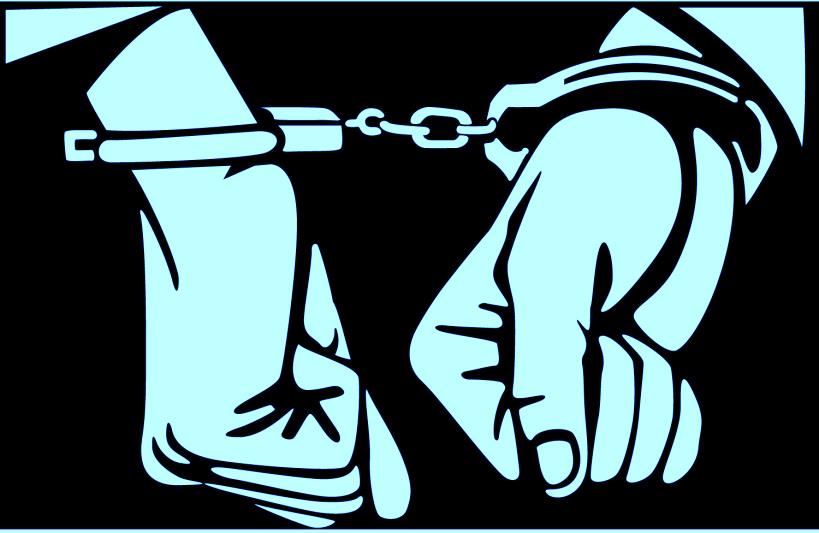 [Speaker Notes: Probable cause for citizen’s arrest 
ORS 133.225 authorizes "citizen's arrest" when you have "probable cause" to believe the person has committed a crime in your presence3. This requires you to understand: 
(a) the "elements" of the crime (Reference criminal law, page 25) 
(b) the term "probable cause", and 
(c) the meaning of "in the presence" 
Probable cause definition 
Defined at ORS 131.005(11) to mean "there is a substantial objective basis to believe that more likely than not an offense has been committed and a person to be arrested has committed it." 
 Private security professionals, like other private persons, are only authorized to make the arrest if the crime was committed in their presence, and they have probable cause to believe the person they are arresting committed the crime. (Only police officers can arrest based on "probable cause" alone, even if the crime was not committed in their presence; such as, through witness statements and other evidence.)]
Agent of Law EnforcementComplex legal issue; Questions, ask the officerConcerns about your authority, ask your employer
[Speaker Notes: “Agent” of Law Enforcement4 
On occasion, a police officer may request a private security professional to assist the officer with an investigative task, inquiry etc. This often generates a belief, or a concern, on the part of the private security professional, that if they comply, they are “acting as an agent of law enforcement.” 
Whether or not a person, in any given instance, is acting as an “agent” of a police officer, is a complex legal issue, the resolution of which is dependent on the particular facts and circumstances. Potential negative outcomes, such as an officer losing seized evidence in a motion to suppress, are appropriately considered by the police officer, perhaps in consultation with the district attorney’s office and or the court. 
 If you have questions about whether or not you should or must comply with such requests, ask the officer. 
 If you have concerns about your authority to comply, consult with your employer.]
Interacting with Juveniles
If the parents or legal guardian arrive prior to law enforcement MUST release the juvenile to them
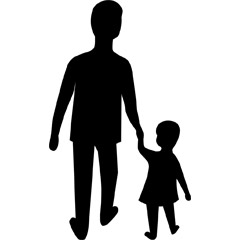 [Speaker Notes: Interacting with Juveniles
Taking a juvenile into custody is the equivalent of an arrest, but technically is not officially considered an "arrest." Nevertheless, once a juvenile is taken into custody, similar rules apply to turning them over to law enforcement without unnecessary or undue delay. One notable difference is: 
 If the parents or legal guardians of the juvenile arrive prior to law enforcement, the private security professional must release the juvenile to them.]
Law – Use of Force
ONLY LAW ENFORCEMENT HAS A DUTY TO ACT
YOU HAVE NO LEGAL DUTY TO TAKE ACTION and MAY RETREAT IF SAFE AND PRACTICAL TO DO SO
Any force must be reasonably believed to be necessary
May be used:
To defend yourself or others
To prevent or terminate a criminal trespass
To protect property
To make a citizen’s arrest or prevent escape after making citizen’s arrest
[Speaker Notes: Reasonable and Necessary
 Any use of force must be reasonably believed to be necessary. 
 Even if force is intended for a statutorily-recognized purpose, such as self-defense, if the user does not reasonably believe the force is necessary to achieve the lawful purpose, then the force is unlawful. 

Reasonable means suitable under the circumstances; rational; logical’ realistic, justifiable, sensible. [West’s Legal Dictionary]  Necessary means required, needed, unavoidable. [West’s Legal Dictionary] 

Use of physical force by private person making citizen’s arrest 
ORS 161.255: 
(1) Except as provided in subsection (2) of this section, a private person acting on the persons own account is justified in using physical force upon another person when and to the extent that the person reasonably believes it necessary to make an arrest or to prevent the escape from custody of an arrested person whom the person has arrested under ORS 133.225 (Arrest by private person). 
(2) A private person acting under the circumstances prescribed in subsection (1) of this section is justified in using deadly physical force only when the person reasonably believes it necessary for self-defense or to defend a third person from what the person reasonably believes to be the use or imminent use of deadly physical force.]
Law – Interacting with Law Enforcement
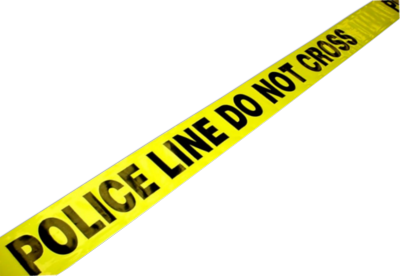 “Directed” or “voluntary”
Refusal to assist law  enforcement
[Speaker Notes: A person who has been directed by a peace officer to assist the peace officer to make an arrest or to prevent an escape from custody is justified in using physical force when and to the extent that the person reasonably believes that force to be necessary to carry out the peace officer’s direction. 


it is important to distinguish a private citizen who is “directed” by a peace officer to assist, from one who is a “volunteer.” The use of force statute would not apply to create a defense to criminal liability for a volunteer. If such a person, for example, came to the aid of a police officer because they were concerned the officer was being harmed by someone who the officer was trying to arrest, then the private citizen would presumably be protected by the defense of self or defense of a third person use of force statute.]
Law – Detention/Holding/Transporting
You MAY NOT detain another citizen unless a citizen’s arrest has been made.




(Exemption: ORS 131.655 Loss Prevention)
[Speaker Notes: A private security professional who has made a citizen’s arrest must turn the arrestee over to law enforcement without “undue delay.” If law enforcement does not arrive within a “reasonable time” the arrestee should be released; it is then the role of law enforcement to find and arrest the suspect. (remember explanation of “take” or “deliver” arrested person.) 
A private security professional should keep the person they have placed under citizen’s arrest on the same property where the crime was committed.]
Law - Searching Persons or Property
You MAY NOT search the person of another or their property unless you have consent
If you have been given consent, the citizen may withdraw it at any time
The consent must be made by the lawful owner of the property
When a citizen is ENTERING a facility if they do not chose to be searched, or their property to be searched, you may deny them access but MAY NOT force a search
When a citizen is LEAVING a facility, you MAY NOT detain a person who refuses to be searched or allow their property to be searched
[Speaker Notes: Consent to search 
Private security professionals may need to search people in order to recover property or for their own safety; but there are legal restrictions on searching people or their property. 
Legally, the safest way to conduct a search is to obtain the person’s consent. 
Example: You ask a person entering a nightclub to search their backpack and the person says, “Sure, go ahead;” that should be considered valid consent. 
Searching citizens upon entering a facility 
Persons entering a facility (for business or personal reasons) are often required to submit to a search in order to gain access to the facility. Private security professionals may operate metal detector stations and perform physical pat downs, as well as baggage checks for those entering or leaving the facility. 
 Although searches and pat-downs may be a requirement for a person wishing to enter the facility, no private security professional has a right to force these searches to occur 
 Even if the person has consented in writing to the search, they may withdraw that consent at any time 
 While a person may be denied entry to a facility for refusing to submit to such policies, the private security professional may not force a search of someone, even if they have already gained access. To compel someone to submit to any search or pat-downs may be grounds for a civil "tort" lawsuit, as well as a potential criminal charge against the private security professional 

Searching citizens upon leaving a facility 
Even if the client's policy is to allow inspection of the baggage of persons leaving the property, a private security professional may not lawfully detain someone who refuses to submit to a search and may not detain their baggage, unless the elements necessary for a "citizen arrest" are present. 
 Merely suspecting a person of stealing because they refuse to allow a search of their baggage is not sufficient grounds to lawfully detain or place a person under "citizen’s arrest" 
 Unless the private security professional has personally witnessed a crime occur in their presence, the most advisable action is to report such a person’s refusal to allow the search and allow that company to investigate, rather than act without the full facts and potentially incur a law suit 

Lawful owner of property to be searched 
In conducting searches of property, such as a vehicle or a purse, the consent to search must be from the lawful owner or person in charge of that property. 
 When in doubt, it is advisable not to conduct the search until proper authorization has been obtained 
 If police involvement is expected and there is a question as to the legal right to search, wait for the police to conduct searches in a manner that reduces the risk of liability]
Law – Surveillance, recording conversations
Each person has a right to privacy in areas where there is a reasonable expectation of privacy
It is illegal to record phone conversations unless consent is given by at least one participant in the conversation

It is illegal to record other conversations unless all parties of the conversation are informed it is being recorded
[Speaker Notes: Surveillance 
Privacy law and surveillance 
Private security services often involve observing and reporting on the activity of others. These observations are accomplished by conducting “surveillance” (the purposeful act of scrutinizing the activity of another). Sometimes this is accomplished by the unaided eye, sometimes with the help of special tools. 
Guidelines: 
 As a general rule, each person has the right to privacy in areas where there is a reasonable expectation of privacy 
 Whether or not privacy laws are violated depends on the reasonableness of the expectation of privacy 

Example: If you inadvertently/unintentionally see someone undressing through their open window as you drive on a public street, that person does not have a reasonable expectation of privacy. If you approach the window and peek through a crack in closed blinds, you have violated their expectation of privacy. 
Electronic surveillance 
The laws regarding the use of electronic equipment used to conduct surveillance (cell phone cameras, video, listening devices, etc.) are complicated and change frequently. 
 Consult your client’s or employer’s policies relating to electronic surveillance. 
 Use these guidelines when video recording others; in a private place, such as a bathroom, there is an expectation of privacy. In a public place there is a diminished expectation of privacy 
 Depending on the authority granted to you or your company by a property owner, you may have the authority to restrict or prohibit all types of activity (including video recording) on a property being protected 
Recording conversations 
 It is illegal in Oregon to record a phone conversation unless consent is given by at least one participant in the conversation15 
 It is illegal in Oregon to record other conversations unless all parties to the conversation are informed it is being recorded16 
 A qualifier on this statute is found in subsection (6)(c) which reads, “Prohibitions . . .do not apply to persons . . . with an unconcealed recording device . . . that are part of . . . private meetings or conferences if all others involved knew or reasonably should have known that the recording was being made.”]
Law – Civil Rights and Discrimination
State Law 
 Places of public accommodation
 Civil recourse
 Federal Law
 Disability Discrimination
 Service Animals
Is the animal required because of a 
disability?
What work or task has the animal been 
trained to perform?
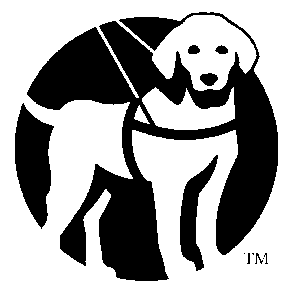 [Speaker Notes: State Law 
ORS 659A.403 provides as follows: 
(1) Except as provided in subsection (2) of this section, all persons within the jurisdiction of this state are entitled to the full and equal accommodations, advantages, facilities and privileges of any place of public accommodation, without any distinction, discrimination or restriction on account of race, color, religion, sex, sexual orientation, national origin, marital status or age if the individual is 18 years of age or older. 
(2) Subsection (1) of this section does not prohibit: 
(a)The enforcement of laws governing the consumption of alcoholic beverages by minors and the frequenting by minors of places of public accommodation where alcoholic beverages are served; or 
(b)The offering of special rates or services to persons 50 years of age or older. 
(3)It is an unlawful practice for any person to deny full and equal accommodations, advantages, facilities and privileges of any place of public accommodation in violation of this section.]
Places of Public Accommodation
[Speaker Notes: Place of public accommodation 
(a)Any place or service offering to the public accommodations, advantages, facilities or privileges whether in the nature of goods, services, lodgings, amusements, transportation or otherwise. 
(b)Any place that is open to the public and owned or maintained by a public body, as defined in ORS 174.109 (Public body defined), 
(c)Any service to the public that is provided by a public body, as defined in ORS 174.109 (Public body defined), regardless of whether the service is commercial in nature. It is also unlawful to "aid or abet" any place of public accommodation in acts of discrimination.]
Civil Recourse
[Speaker Notes: Civil Recourse 
Any person who has been discriminated against by any employee or person acting on behalf of a place of public accommodation in violation of these statutes can bring a legal claim against the operator or manager, against the discriminating employee or person acting on behalf of the place of public accommodation, and/ or any abettor in the discrimination.]
Federal Law
[Speaker Notes: Federal Law 
There is no "common law" claim, such as claim in tort, for recovering damages from a person or entity that has violated one's rights protected by the U.S. Constitutional. However, federal legislation provides such a remedy by statute. 
Specifically, the law provides: 20 
"Every person who, under color of any statute, ordinance, regulation, custom, or usage, of any State or Territory or the District of Columbia, subjects, or causes to be subjected, any citizen of the United States or other person within the jurisdiction thereof to the deprivation of any rights, privileges, or immunities secured by the Constitution and laws, shall be liable to the party injured in an action at law, suit in equity, or other proper proceeding for redress…." 
Generally, “under color of any statute” applies only to government action (public bodies), therefore, unless you were working for a public entity, this would not be applicable. Claims against public bodies and public employees under this statute are common in cases alleging false arrest or imprisonment, excessive force, impingement of First Amendment rights (speech, assembly, religion), and violations of due process rights.]
Disability Discrimination
[Speaker Notes: ADA Title III - Places of Public Accommodation21 
The ADA is a wide-ranging civil rights law prohibiting discrimination based on "disability". Much of the ADA deals with employment (Title I), public entities, and public transportation (Title II) and is not very likely to impact your work in private security. Title III, however, prohibits discrimination on the basis of disability in the activities of places of public accommodation (businesses that are generally open to the public and that fall into one of 12 categories listed in the ADA, such as restaurants, movie theaters, schools, day care facilities, recreation facilities. 
Definition 
Under the ADA, an individual with a disability is defined as a person who has a physical or mental impairment that substantially limits one or more major life activities, a person who has a history or record of such an impairment, or a person who is perceived by others as having such an impairment.22 
The area where private security professionals are most likely to come in contact with disability discrimination law is in the context of laws regarding "service animals."]
Service Animals
[Speaker Notes: 23 U.
Definition 
OAR 736-010-0015 defines a service animal as, “any dog that is individually trained to do work or perform tasks for the benefit of an individual with a disability, including a physical, sensory, psychiatric, intellectual, or other mental disability . . . The work or tasks performed by a service animal must be directly related to the handler’s disability. The crime deterrent effects of an animal’s presence and the provision of emotional support, well-being, comfort, or companionship do not constitute work or tasks for the purposes of this definition.” 
The Department of Justice’s revised ADA regulations include a new provision for miniature horses that have been trained to do work or perform tasks for people with disabilities. 
Where service animals are allowed 
State and local governments, businesses, and nonprofit organizations that serve the public generally must allow service animals to accompany people with disabilities in all areas of the facility where the public is normally allowed to go. 
Service animals must be under control 
Service animals must be harnessed, leashed, or tethered, unless these devices interfere with the service animal’s work or the individual’s disability prevents using these devices. In that case, the individual must maintain control of the animal through voice, signal, or other effective controls. Applicability 
 “Comfort,” “therapy” or “emotional support animals” do not meet the definition of an assistance animal 
 A guide dog puppy that is being raised and trained to be a guide dog should be afforded the same privileges as certified guide dog 

Limited Inquiries about Service Animals 
In situations where it is not apparent that the animal is a service animal, a business may ask two questions to help determine whether the animal may be properly permitted into the business: 
 Is the animal required because of a disability? 
 What work or task has the animal been trained to perform? 

No other inquiries about an individual's disability or the service animal are permitted. Businesses cannot require proof of certification or medical documentation as a condition for entry.]
Criminal Law
Property Crimes

Person Crimes
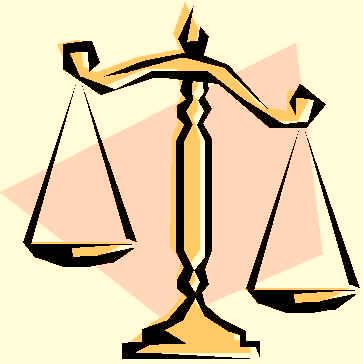 [Speaker Notes: civil law, including tort law, deals with legal relationships and legal disputes between private parties. Criminal law, on the other hand, deals with the rules and statutes that define conduct prohibited by the government because it threatens and harms public safety and welfare and that establishes punishment to be imposed for the commission of such acts.]
Criminal Law
Offenses = Crimes or Violations

 Crimes = Felonies or Misdemeanors



Teaching Point:  A citizen’s arrest can only be made on CRIMES committed in your presence
[Speaker Notes: Classes of Offenses
An offense is conduct for which a sentence to a term of imprisonment or to a fine is provided by any law of this state or by any law or ordinance of a political subdivision of this state. An offense is either a crime, or a violation. 
Violations are a type of offense punishable only by a fine, forfeiture, suspension, or revocation of a license or other privilege, or other civil penalty. 
Crimes are either felonies, punishable by prison terms of more than one year to life, or misdemeanors, punishable by local jail terms of one year or less. Note that all crimes may also result in the imposition of fines. 
Felonies and misdemeanors are further classified by statute in order of severity; Class A, B, C, or "Unclassified" with C being the least, and A being the most severe.]
Criminal Law – Required elements
The “conduct” or “act”
Their mental intention
Individuals are not criminally punished for involuntary or accidental conduct
[Speaker Notes: Requirements for criminal liability 
Every crime has "elements" that must be proven by the prosecutor in order to convict the person charged. These elements can be broken into two categories, the “conduct” or “act” and the mental intention known as the “culpable mental state.” 
What is important for you to understand is that individuals are not criminally punished for involuntary or accidental conduct.
 
Example #1: A woman shows a man a crystal vase she has just purchased. The man drops it and the vase shatters. Because this was involuntary and accidental, no criminal charge would result. On the other hand, if he intentionally damaged it, there could be a criminal charge. 

Example #2: A man loses his balance and accidentally bumps into another person resulting in that person falling down the stairs and injuring himself. This was involuntary and accidental, no criminal charge would result. On the other hand, if he intentionally shoved the person down the stairs causing injury there would be a criminal charge.]
Criminal TrespassOpen to the publicPerson in chargeEnter or remain unlawfully
[Speaker Notes: Property Crimes generally deal with acts that affect property or one’s interest in property. 32 
Criminal trespass means one enters the premises of another unlawfully or unlawfully remain. 33 
Open to public means premises which by their physical nature, function, custom, usage, notice or lack thereof, or other circumstances at the time, would cause a reasonable person to believe that no permission to enter or remain is required. 34 
Person in charge means a person, representative or employee of the person, who has lawful control of premises by ownership, tenancy, official position or other legal relationship. It includes but is not limited too the person, or holder of a position, designated as the person or position holder in charge by the Governor, board, commission or governing body of any political subdivision of this state. 35 
Enter or remain unlawfully, means: 
 To enter or remain in or upon premises when premises, at time of entry or remaining, are not open to the public and when the entrant is not otherwise licensed or privileged to do so; 
 To fail to leave premises that are open to the public after being lawfully directed to do so by the person in charge. 
To enter premises that are open to the public after being lawfully directed not to enter the premises; or
To enter or remain in a motor vehicle when the entrant is not authorized to do so
 Criminal trespass can be established when: 
 The owner, tenant or person in charge (or security company if authority has been delegated) “publishes notice” to the trespasser either verbally or in writing 
o Verbal notice, such as, “You are on private property, leave now” 
o Written notice, such as an ejection or trespass notice 
 If the trespasser then refuses to leave, or leaves the property and returns without permission, 
 If the trespasser enters property “not open to the public” unlawfully (such as a house or a fenced area with posted no trespassing signs), no prior notice of ejection is necessary.]
Burglary Enters a building with intent to commit crimeVictim does not need to be presentTheft
[Speaker Notes: Burglary in the second degree
Burglary in the second degree occurs when a person enters or remains unlawfully in a building with intent to commit a crime therein. 

Theft
Theft means with intent to deprive another of property, the person takes, appropriates, obtains or withholds such property from an owner. 
Examples: 
 Takes, obtains or withholds such property from an owner; 
 Commits theft of property lost, mislaid, or delivered by mistake; 
 Commits theft by extortion; or 
 Commits theft by deception, or by receiving property]
Robbery Can be committed anywhereRequires a victim to be present and includes the crime of theft and the use or threat to use force against a victim Criminal Mischief
[Speaker Notes: Robbery in the third degree Robbery in the third degree occurs when a person in the course of committing or attempting to commit theft, uses or threatens the immediate use of physical force upon another with the intent of preventing or overcoming resistance to the taking of the property. 
Criminal Mischief 
Criminal Mischief offenses usually involve damage to property. 
 Criminal Mischief III does not require an intent to damage property. It includes tampering or interfering that is intended to cause inconvenience 
 Criminal Mischief II includes: 
o Any Criminal Mischief III (no intent) that results in more than $500 damages, or 
o Any intentional property damage, regardless of dollar value of damage
 Talking Point: 
The differences between Robbery and Burglary are that: 
o Robbery requires the crime of Theft (or UUV Unauthorized use of a Vehicle) to be underlying crime; Burglary includes the intent to commit any crime 
o Robbery requires the use or threatened use of force against the victim; Burglary does not require the presence of a victim 
o Burglary requires entering or remaining unlawfully in a building; Robbery can be committed anywhere]
Harassment
Harassment includes (but is not limited to) when a person intentionally harasses or annoys another by: 
Subjecting them to offensive physical contact, or Distributing a visual recording (sexting), as defined in ORS 163.665, of the other person engaged in sexually explicit conduct, as defined in ORS 163.665, or in a state of nudity, as defined in ORS 163.700, when the other person is under 18 years of age at the time of the recording.
AssaultDangerous WeaponDeadly WeaponDeadly Physical Force
[Speaker Notes: 41 ORS 
Assault
 Assault IV is the intentional, knowing, or reckless causing of physical injury. It can be criminally negligent, if committed with a deadly weapon 
 Assault III is usually either an Assault IV committed intentional, knowingly by more than one perpetrator, or the reckless causing of serious physical injury with a dangerous/deadly weapon 
 Assault II is usually the intentionally or knowingly causing of serious physical injury 
 Assault I is intentionally causing serious physical injury with a dangerous/deadly weapon 

Dangerous Weapon is any instrument, article, or substance that under the circumstances in which it is used, attempted to be used, or threatened to be used, is readily capable of causing death or serious physical injury. 
Deadly Weapon is any instrument, article, or substance designed for, and presently capable of, causing death or serious physical injury. 
Deadly physical force is physical force that, under the circumstances in which it is used, is readily capable of causing death or serious physical injury.]
Criminal Law – Person Crimes
Bias Crime 2nd Degree
Bias Crime 1st Degree
[Speaker Notes: Bias 2nd Degree
Occurs when a person: 
Tampers or interferes with property, having no right to do so nor reasonable ground to believe that the person has such right, with the intent to cause substantial inconvenience to another person because of the person’s perception of the other person’s race, color, religion, gender identity, sexual orientation, disability or national origin;
Intentionally subjects another person to offensive physical contact because of the person’s perception of the other person’s race, color, religion, gender identity, sexual orientation, disability or national origin; or
Intentionally, because of the person’s perception of race, color, religion, gender identity, sexual orientation, disability or national origin of another person or of a member of the other person’s family, subjects the other person to alarm by threatening:
To inflict serious physical injury upon or to commit a felony affecting the other person, or a member of the other person’s family; or
To cause substantial damage to the property of the other person or of a member of the other person’s family.

Bias 1st Degree
Occurs when a person: 
Intentionally, knowingly or recklessly causes physical injury to another person because of the person’s perception of the other person’s race, color, religion, gender identity, sexual orientation, disability or national origin;
With criminal negligence causes physical injury to another person by means of a deadly weapon because of the person’s perception of the other person’s race, color, religion, gender identity, sexual orientation, disability or national origin; or
Intentionally, because of the person’s perception of another person’s race, color, religion, gender identity, sexual orientation, disability or national origin, places another person in fear of imminent serious physical injury.]
Criminal Law – Person Crimes
Disorderly Conduct
[Speaker Notes: Disorderly Conduct II 
Occurs when, with intent to cause public inconvenience, annoyance, or alarm, or recklessly creating a risk thereof, the person: 
 Engages in fighting or violent, tumultuous or threatening behavior;

 Makes unreasonable noise; NOTE: This will not hold up if the person is engaged in constitutionally protected speech.) 
 Added for clarification

 Disturbs any lawful assembly of persons without lawful authority; 
 Obstructs vehicular or pedestrian traffic on a public way; 
 Initiates or circulates a report, knowing it to be false, concerning an alleged or impending fire, explosion, crime, catastrophe, or other emergency; or 
 Creates a hazardous or physically offensive condition by any act which the person is not licensed or privileged to do.]
Criminal Law – Evidence & Testimony
Protecting Evidence
Physical Evidence
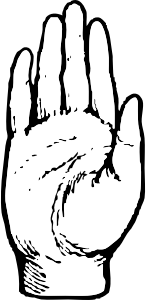 Tell the truth
[Speaker Notes: Protecting Evidence 
The Rules of Evidence allow a court trial to proceed fairly and quickly, using only evidence that is relevant, reliable, and accurate. 
Notes and Reports 
The private security professional’s notes and reports are admissible in evidence to refresh the memory of the security professional who wrote them. 
Example: If asked what color eyes the person had, the security professional may ask to refresh their memory by referring to their report or notes. 
Photographs 
Photographs are admissible if the photographer can testify that the photograph is an “accurate representation of the scene at the time the photograph was taken.” 
Physical Evidence 
To be admitted in a trial, physical evidence must be demonstrated to be what it purports to be. To be acceptable to the court, a “chain of custody” must be established. This is a process that involves these main elements: 
 The evidence collector properly identifies the evidence  
 The evidence collector tamper-proofs and secures evidence at the collection site 

Example: You locate a knife believed to be used in a crime. You remain with the knife, ensure it is undisturbed until the police arrive and take custody of it. You then document in your report where you found the knife and who it was turned over to. 
As best practice, allow police to process all physical evidence]
Active Threat/Active Shooter
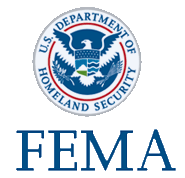 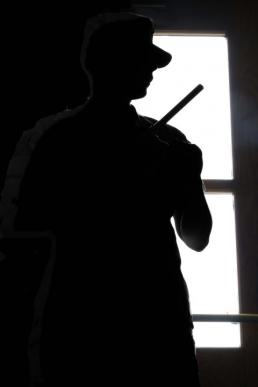 [Speaker Notes: Coping with an active shooter/threat  situation
Be aware of your environment and any possible dangers
Take note of the two nearest exits in any facility you visit
If you are in an office, stay there and secure the door
Attempt to take down the active shooter as a last resort
 added threat]
Bomb Threats
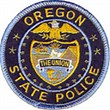 The Call

Evacuation Procedure

Perimeter
[Speaker Notes: Bomb Threats
Learning Outcome 11-A-1
Articulate the questions to ask and observations made in the event of a bomb threat.
The CALL - Questions to ask
When is bomb going to explode?
Where is it right now?
What does it look like?
What kind of bomb is it?
What will cause it to explode?
Did you place the bomb?
Why?
What is your address?
What is your name?
 
Exact wording of the Threat
WRITE IT DOWN VERBATIM 
 
Information for Law Enforcement
Male or Female 
Age
Race
Length of Call
Number at which call was received (caller ID)
 
Background Sounds
Street noises
Voices
PA System
House noises
Office noises
Booth noises
Factory noises
Animal noises
Clear
Static
Local
Long Distance
Other
Threat Language
Well Spoken (educated)
Foul/crude
Irrational
Incoherent
Taped
Message read by threat maker
 
Caller’s Voice
Calm
Angry
Excited
Slow
Rapid
Soft
Loud
Laughter
Crying
Normal
Distinct
Slurred
Nasal
Stutter
Lisp
Raspy
Deep
Ragged
Clearing throat
Deep breathing
Cracking voice
Disguised
Accent
Familiar
Private Security should become familiar with the site specific policies and procedures prior to an event so they are prepared when or if the decision is made to evacuate the building due to a known threat. 
 
Example of an  Evacuation Procedure
Primary and secondary evacuation routes should be searched and cleared prior to evacuation signal.
Occupants should leave office spaces open, unlock desks, cabinets and lockers, turn-off machinery and remove their briefcases, purses, etc.
Occupants should conduct a cursory search of their immediate work area.
Establish evacuation-holding areas at a suitable distance with cover (already cleared away from vehicles).
Establish communications for search, security and re-entry into the building.
Do not operate electrical equipment. 
 
Perimeter
Minimum safe distance is 300 feet in the open. If the device is large, then you need more distance. (the type, size and shape may determine more distance is needed)
Rule of thumb, if you can see the device it can hurt you.
Pipe bomb end caps – deadly missiles.
Think of glass as a secondary fragmentation.
Use hard cover.
Further is better.
Once Police arrive they will expand or decrease.
 
DO NOT OPERATE RADIOS or CELL PHONES WITHIN A MINIMUM 100 FEET OF A SUSPECTED DEVICE 
 
TREAT ALL SUSPECT DEVICES AS REAL UNTIL PROVEN OTHERWISE.]
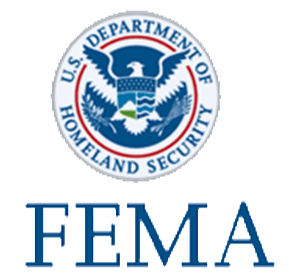 Weapons of Mass Destruction (WMD)
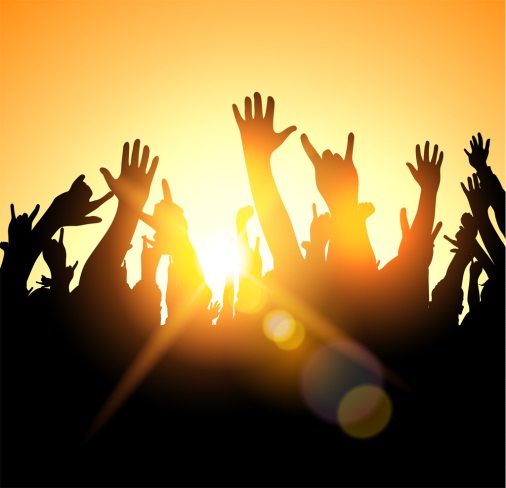 Prevention and Deterrence
Threat Factors and Indicators
Suspicious Persons, Vehicles, Actions and Objects
Targets

Respond with R.A.I.N.
Recognition
Avoidance
Isolation
Notification
[Speaker Notes: Weapons of Mass Destruction (WMD) defined:
Any explosive, incendiary, or poison gas, bomb, grenade, rocket having a propellant charge of more than four ounces, or missile having an explosive or incendiary charge of more than one-quarter ounce, or mine or similar device 
Any weapon that is designed or intended to cause death or serious bodily injury through the release, dissemination, or impact of toxic or poisonous chemical or their precursors
Any weapon involving a disease organism
Any weapon that is designed to release radiation or radioactivity at a level dangerous to human life 
Title 18, U.S.C. 2332a]
Questions?